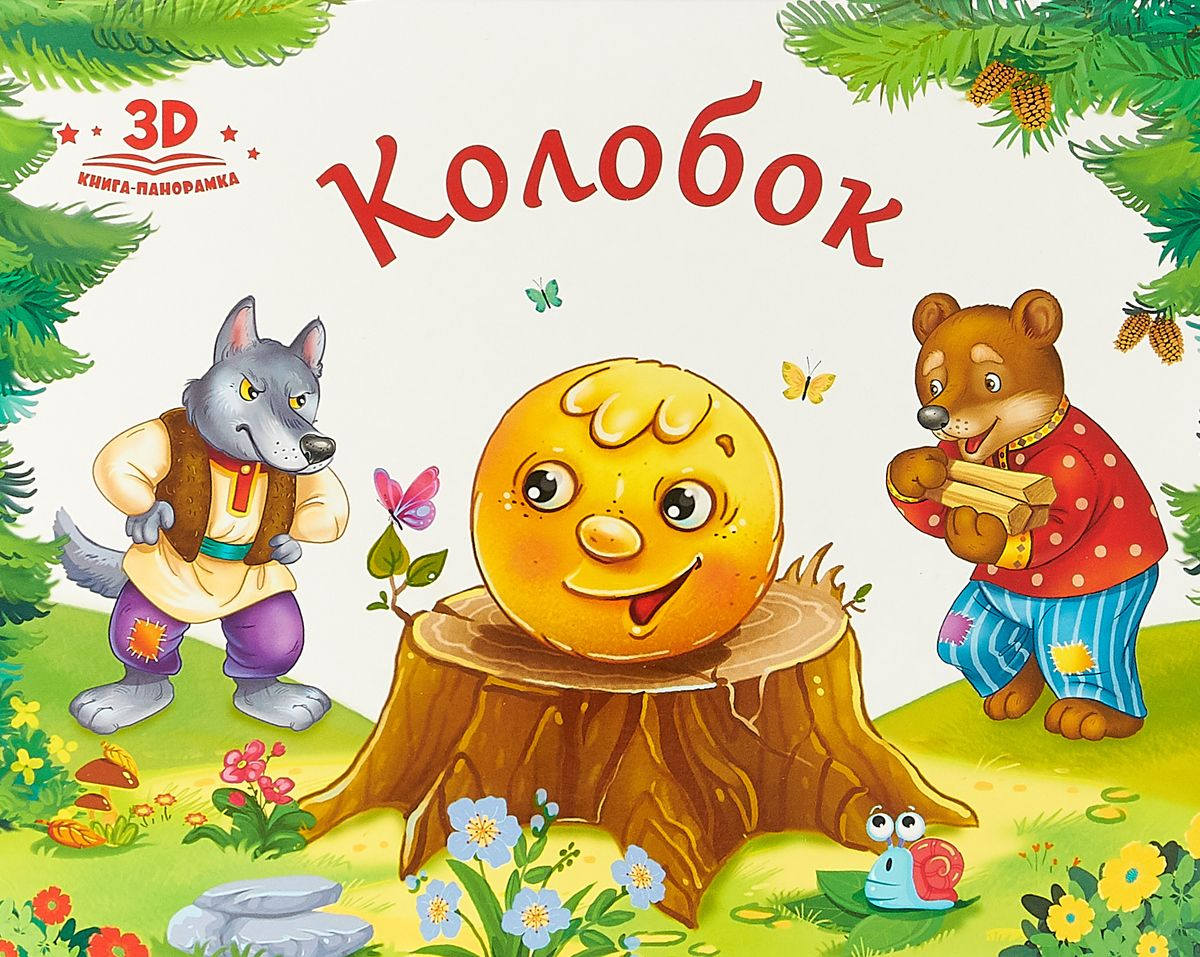 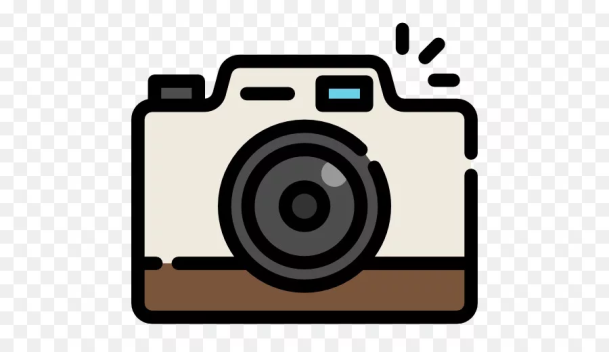 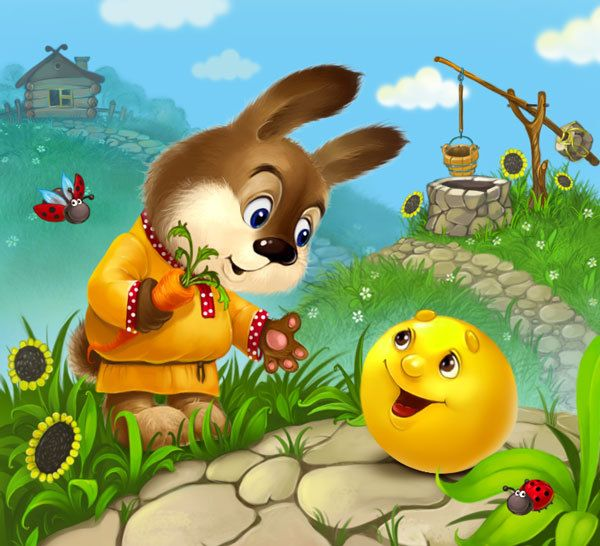 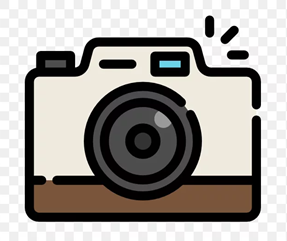 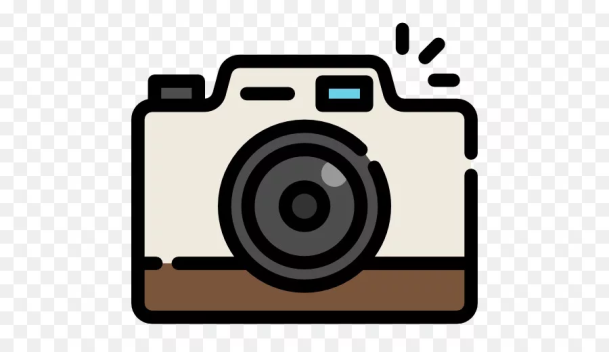 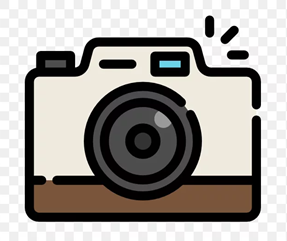 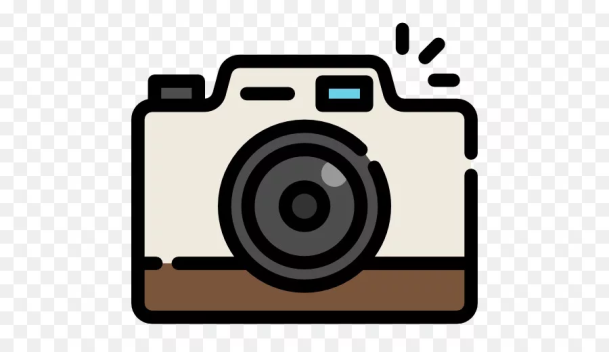 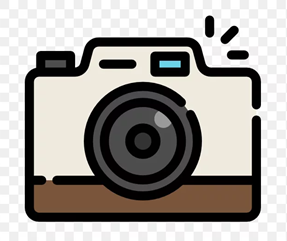 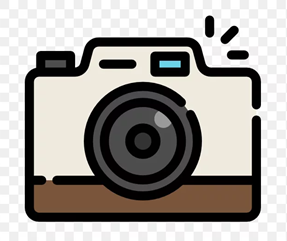 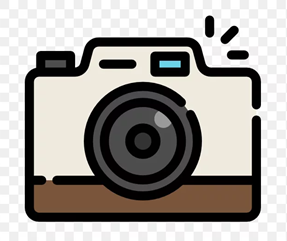 Альбом «Мои друзья»